Fitness Facility ProjectIntro. to Sports Medicine
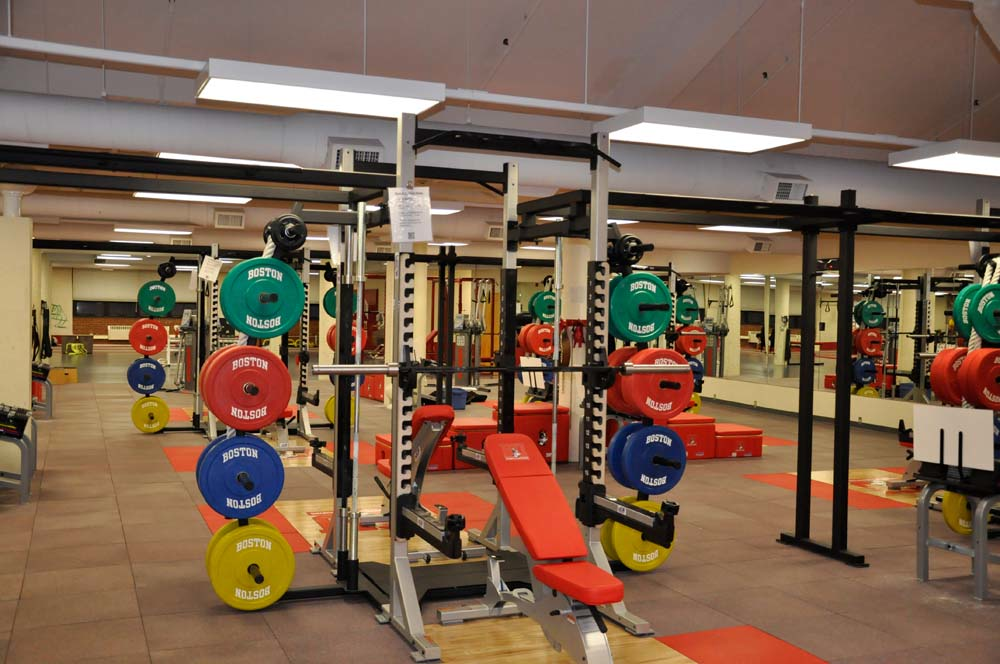 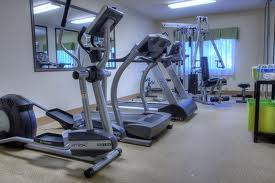 Examples of Layouts
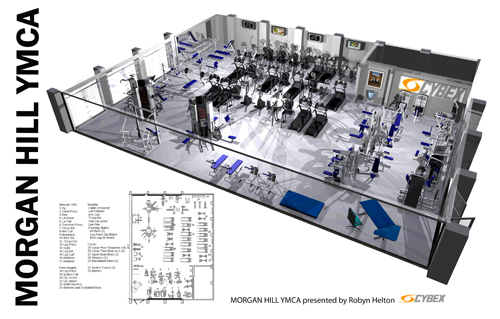 Layouts
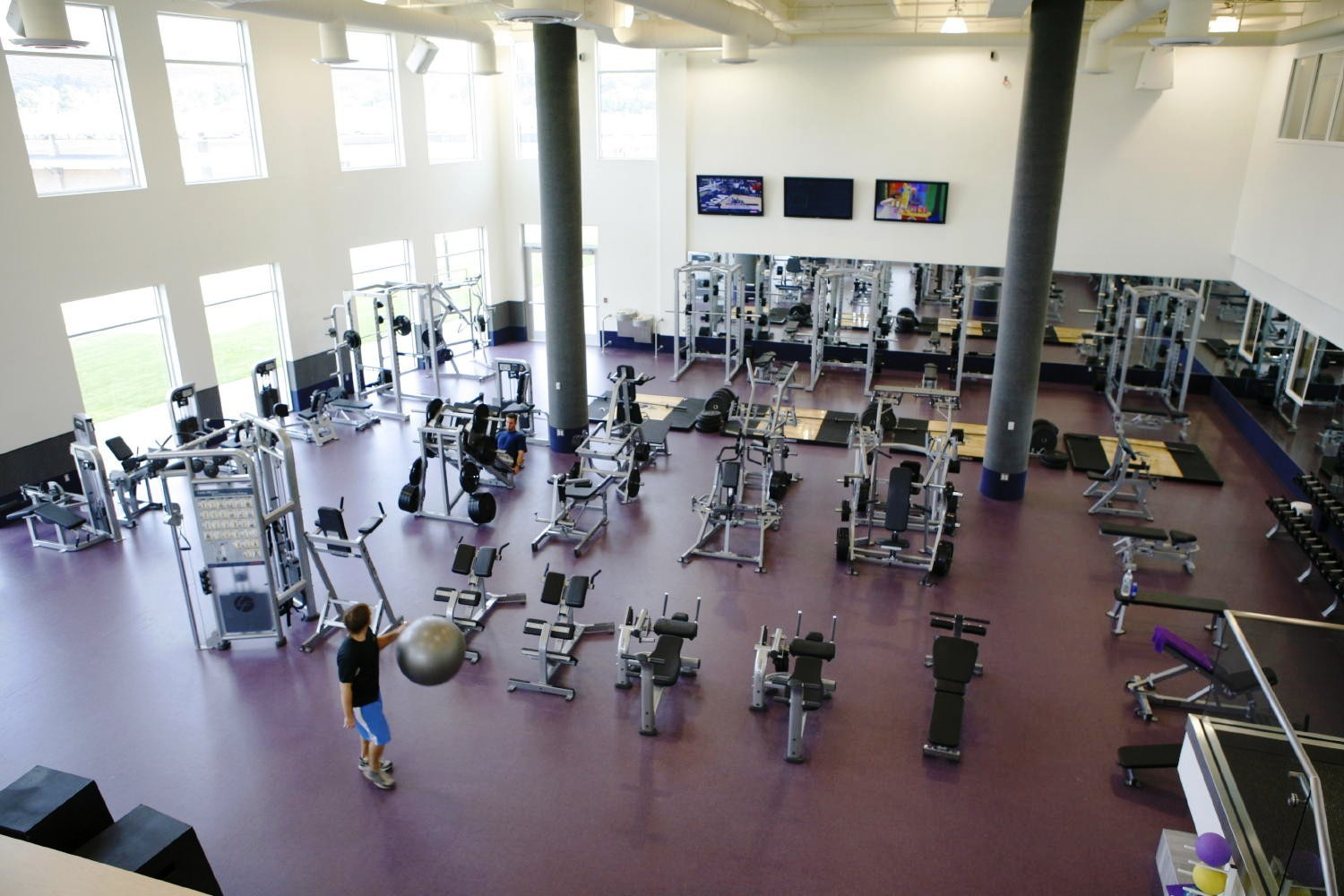 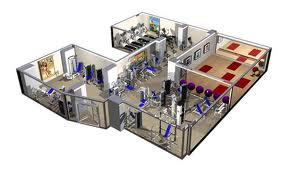 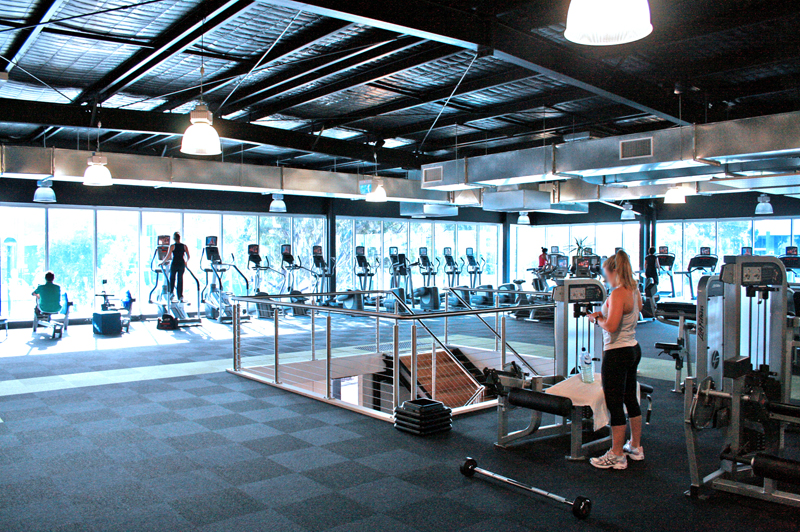 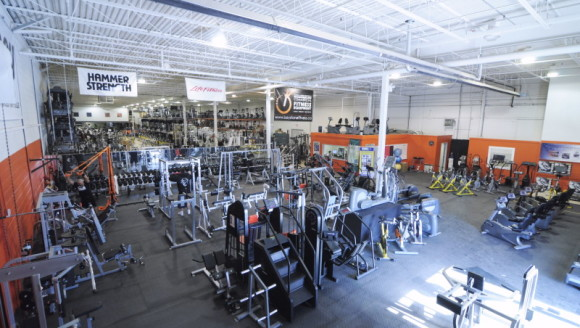 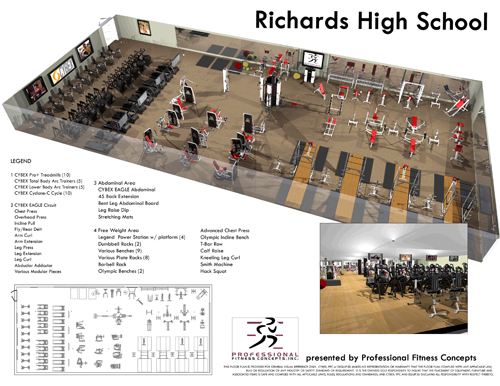 Promotional Materials
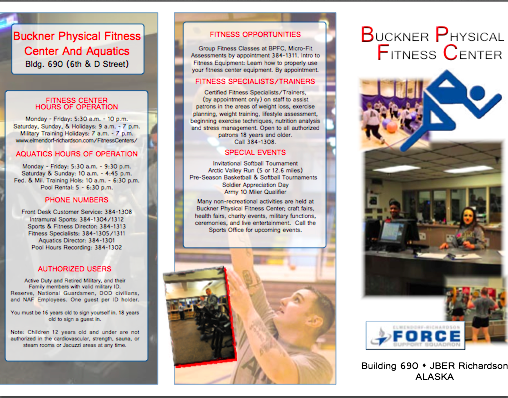 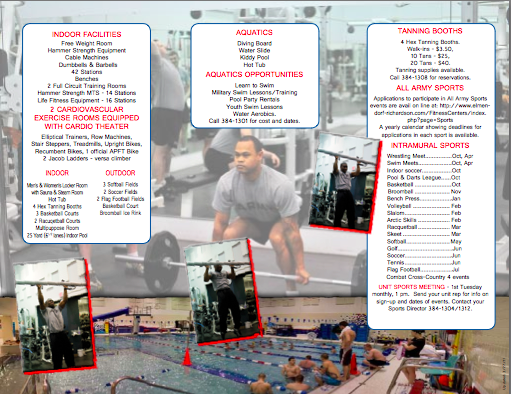 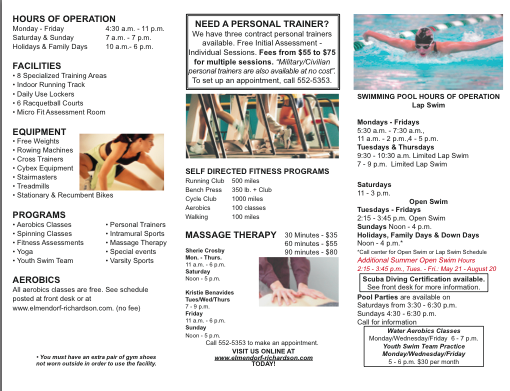 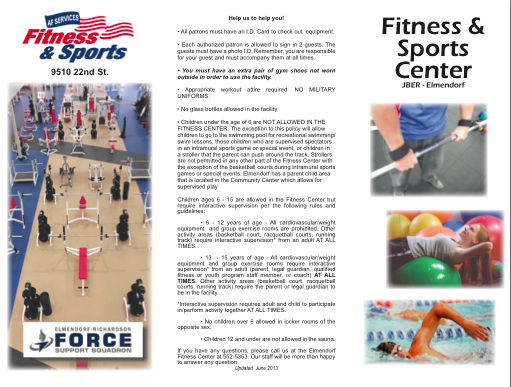 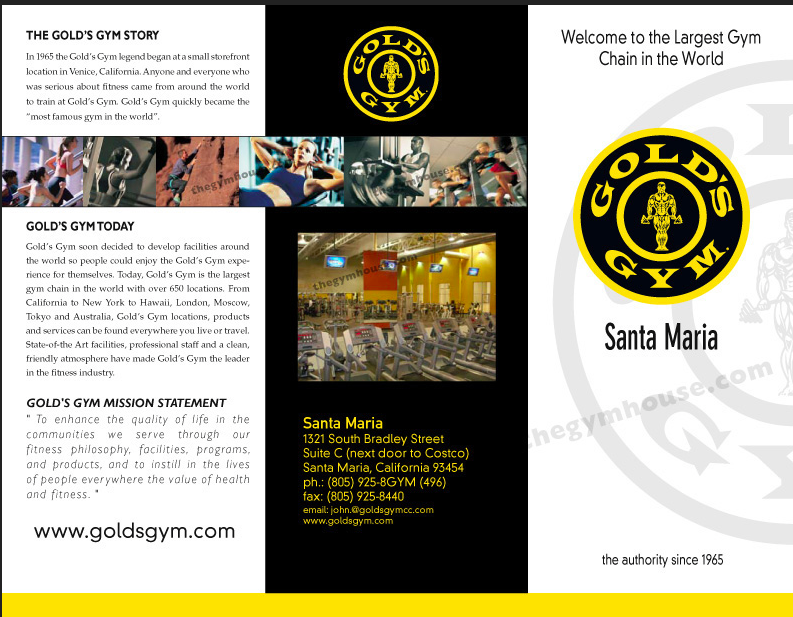 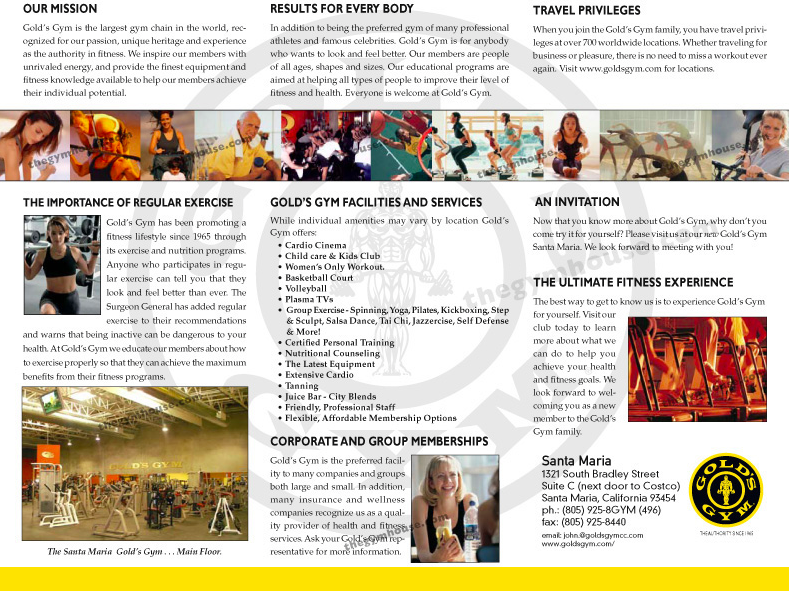 Creating a Budget
Creating Product Budget
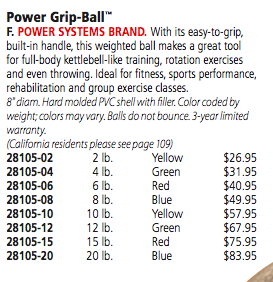 Item Description
Item/Catalog Number
Cost Per Unit
Additional Information for Item Description
Student Examples
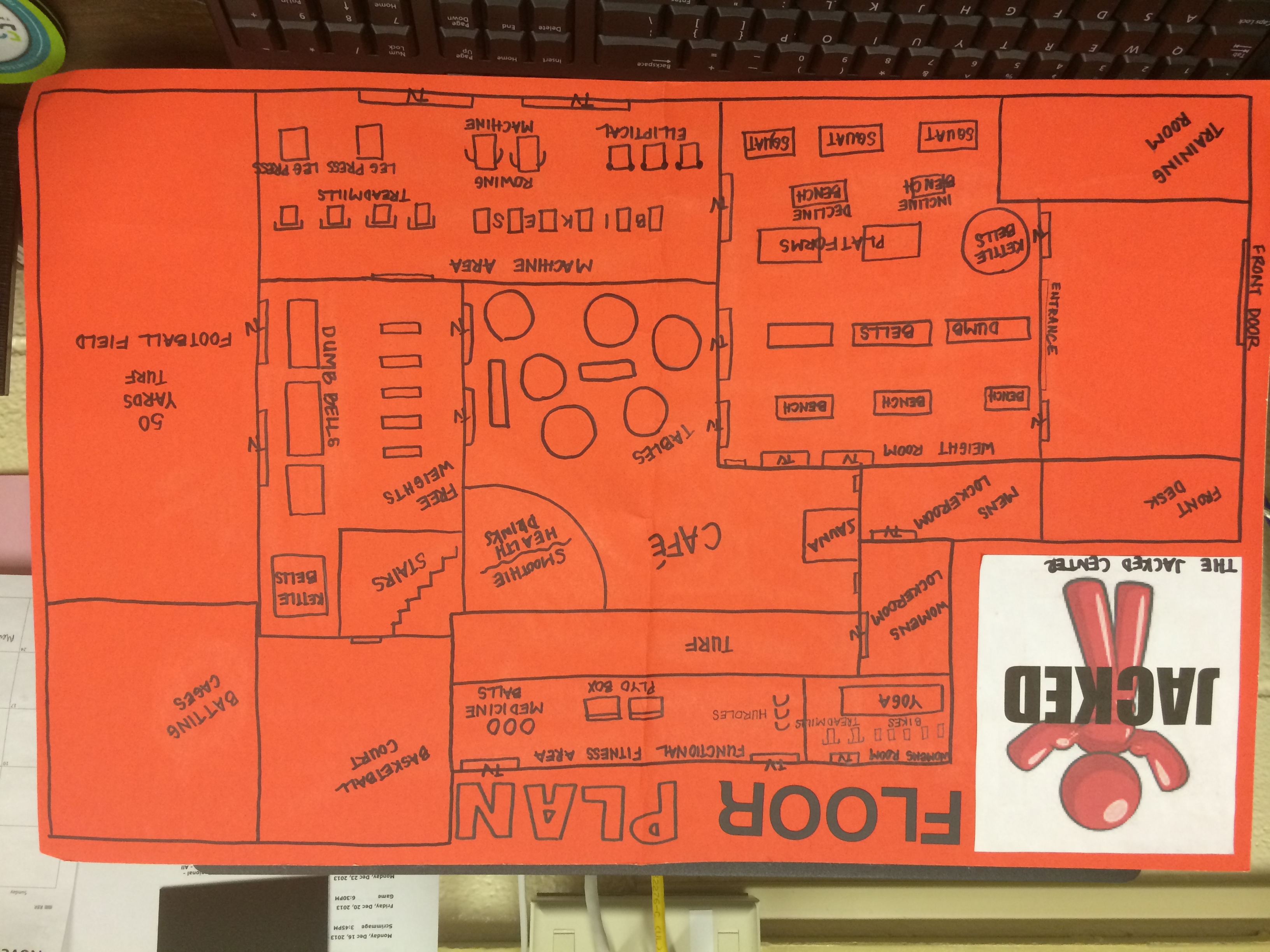 Student Examples
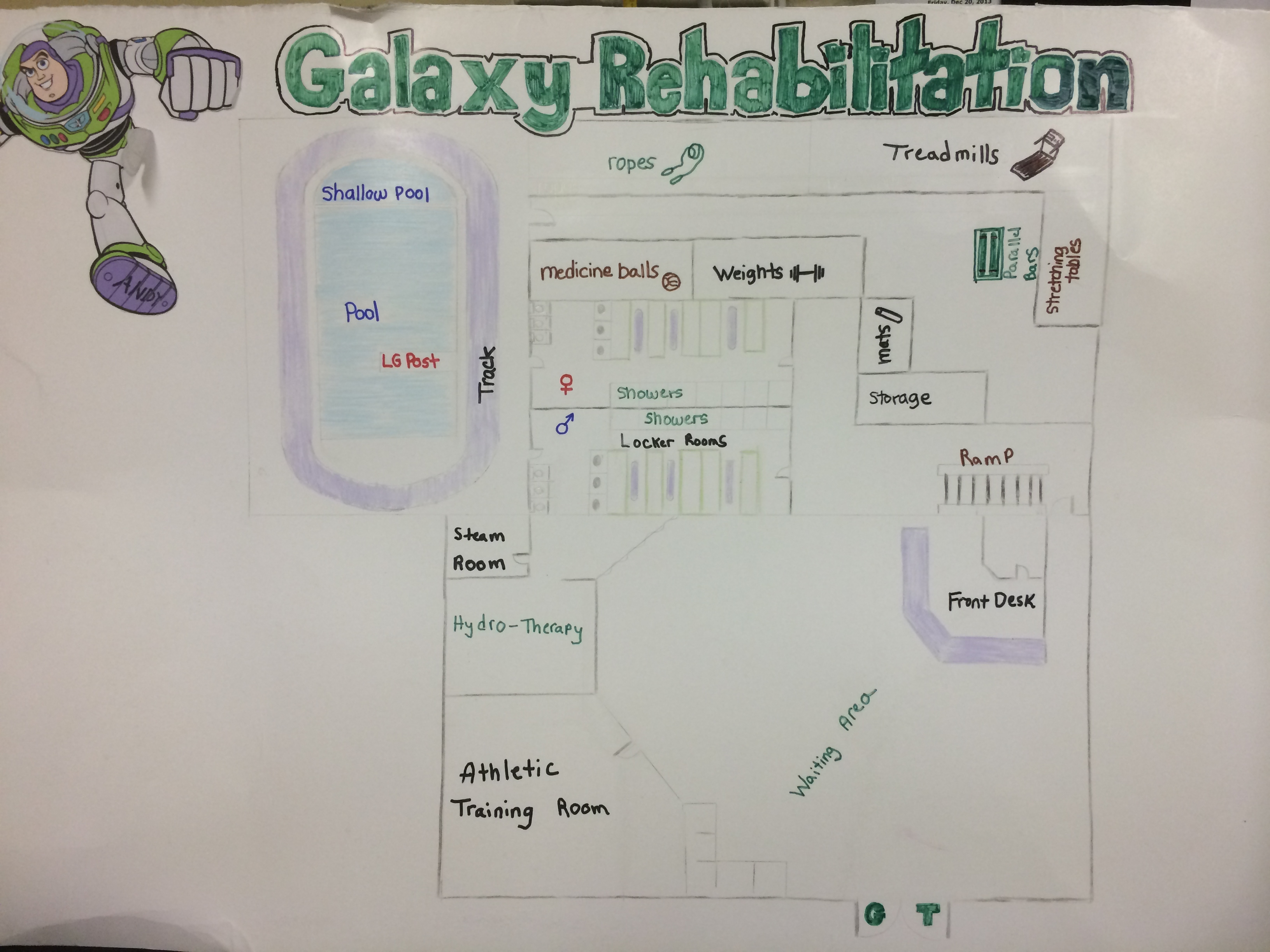 Resources
Can be viewed on my Website
www.ploe.weebly.com
Catalogues from
Perform Better
Gopher Sports
Power Systems